Государственное бюджетное общеобразовательное учреждение средняя общеобразовательная школа 667 Невского района Санкт-Петербурга
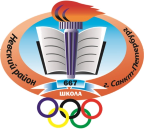 Творческий проект на тему «Набор для кухни»
Выполнил ученик 10 В класса
Романчиков Михаил
Проблема
Моя мама очень много времени проводит на кухне и на её день рождения я решил подарить ей набор хороших кухонных ножей, но те наборы что продавались в магазине меня не устроили и я решил сделать такой набор самостоятельно.
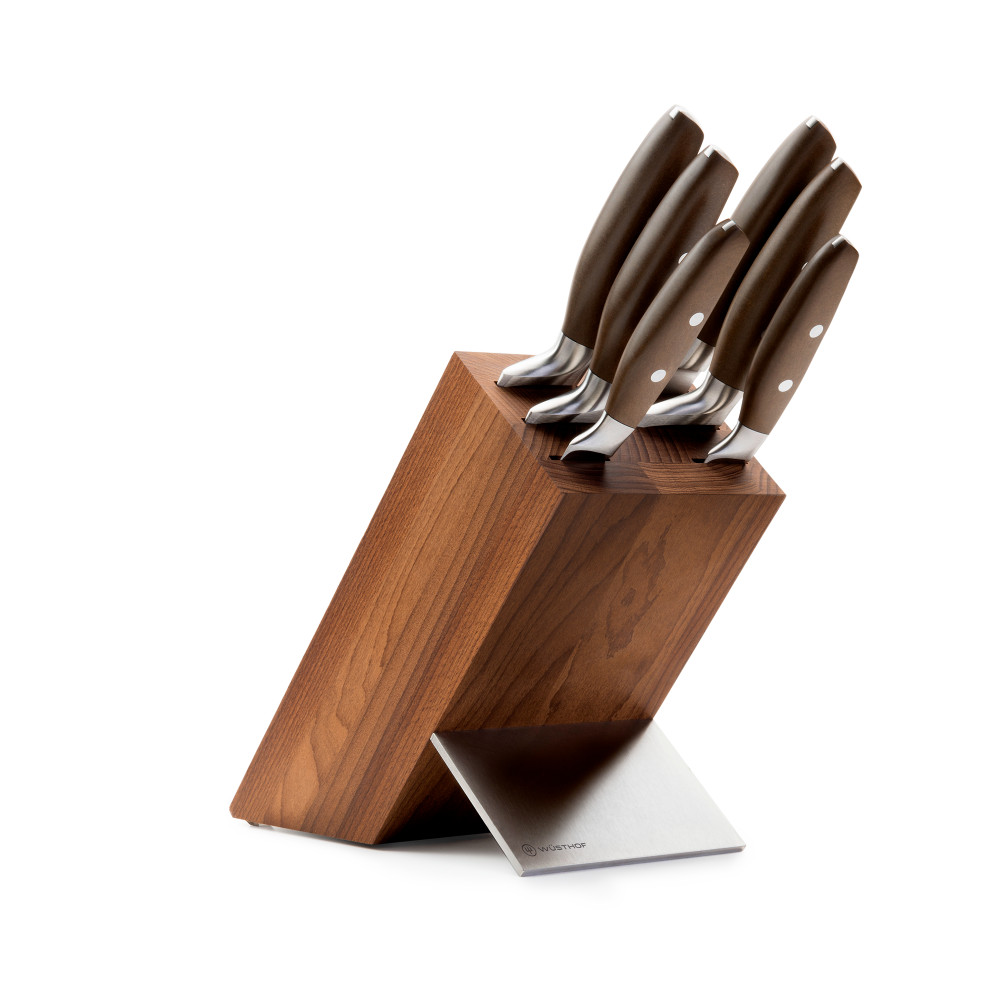 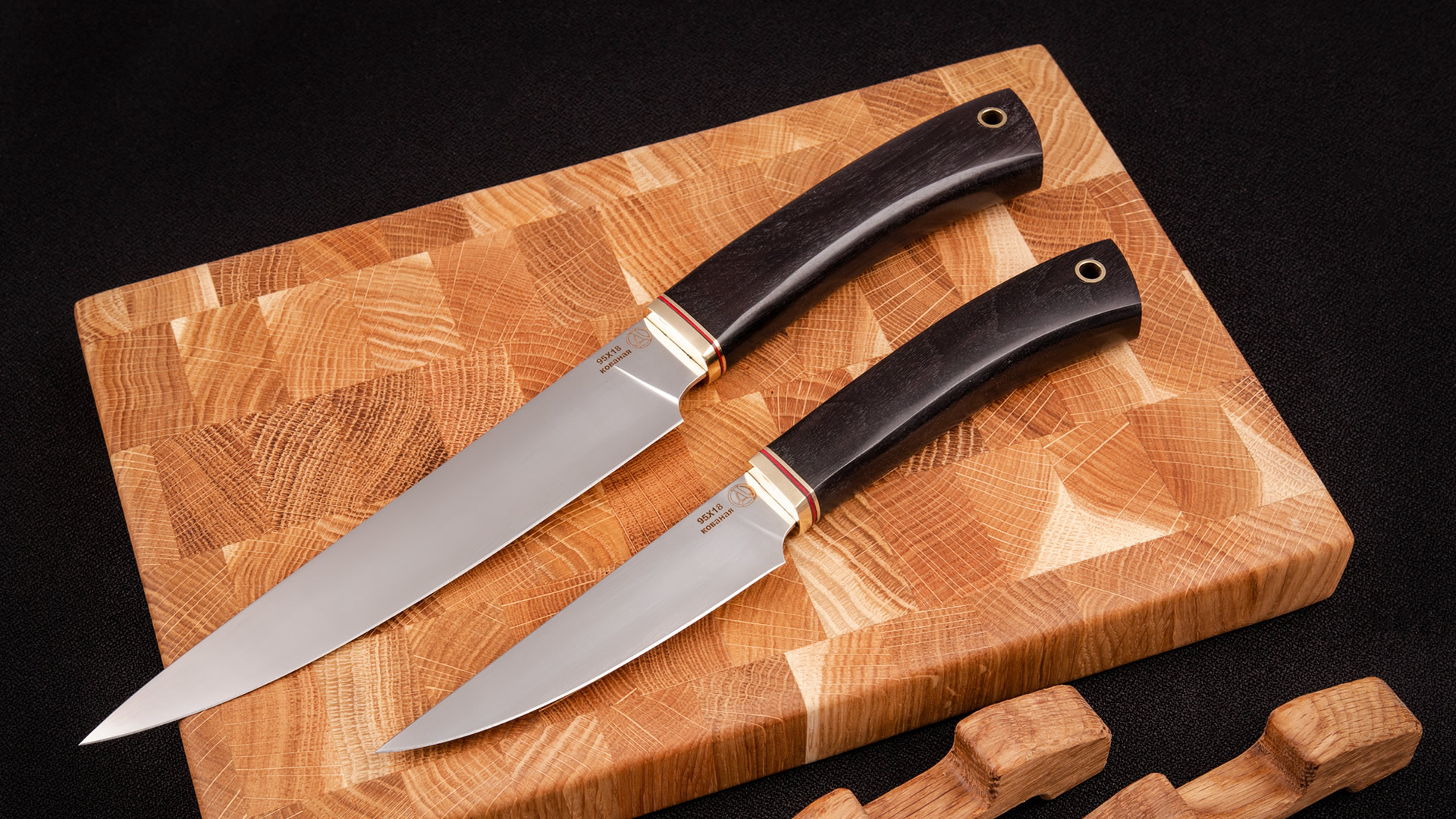 Цели и задачи
Цель: сделать качественный и красивый набор для кухни
Задачи: 
Освоить техники обработки металла;
Изучить дополнительную литературу по данной теме;
Выполнить работу аккуратно и в срок;
Соответствие конечного результата и поставленной цели проекта;
Оформление пояснительной записки;
Подготовка презентации проекта;
Мой выбор в итоге остановился на капе клёна и полотне от старой мехпилы Р6М5
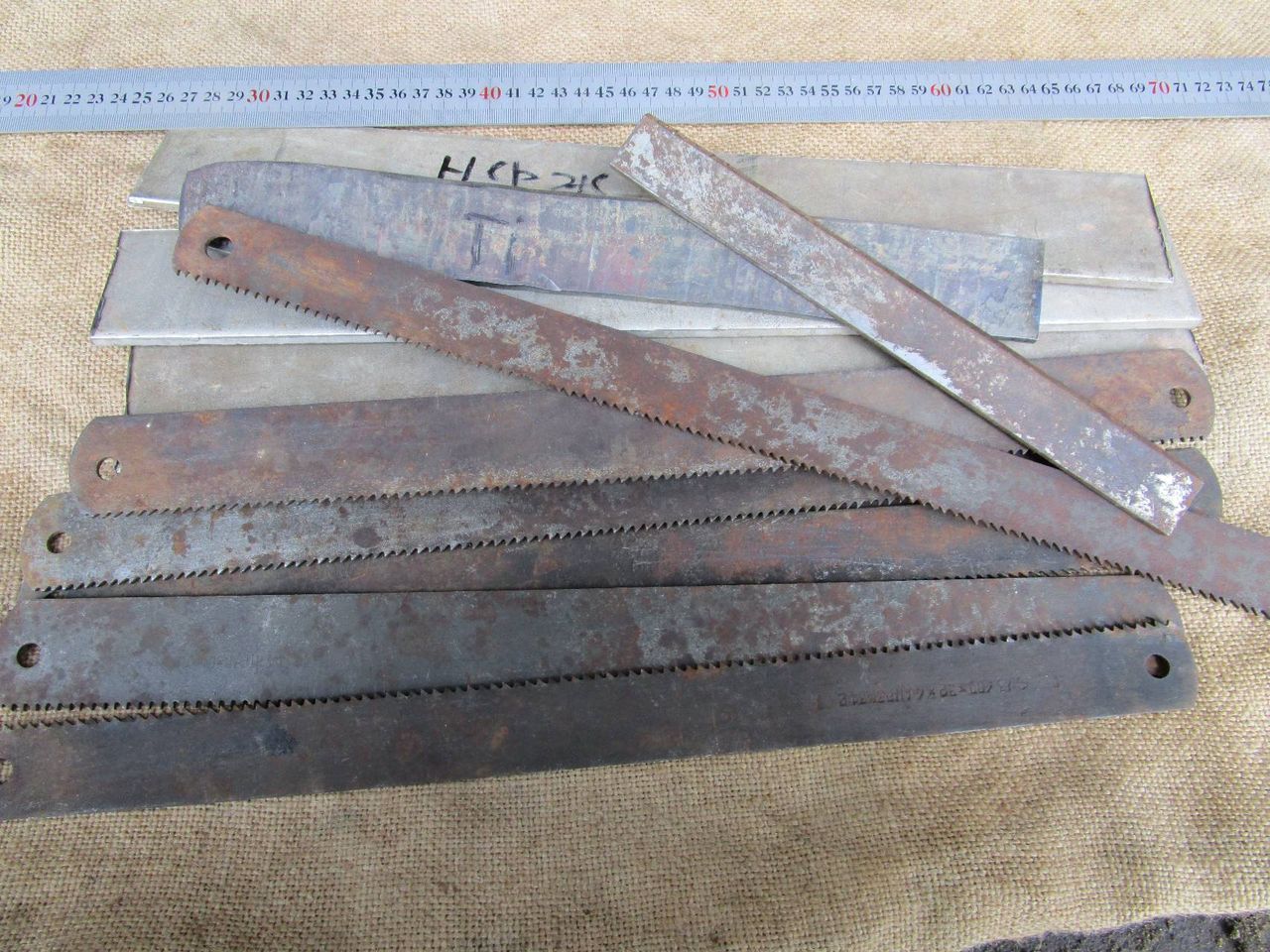 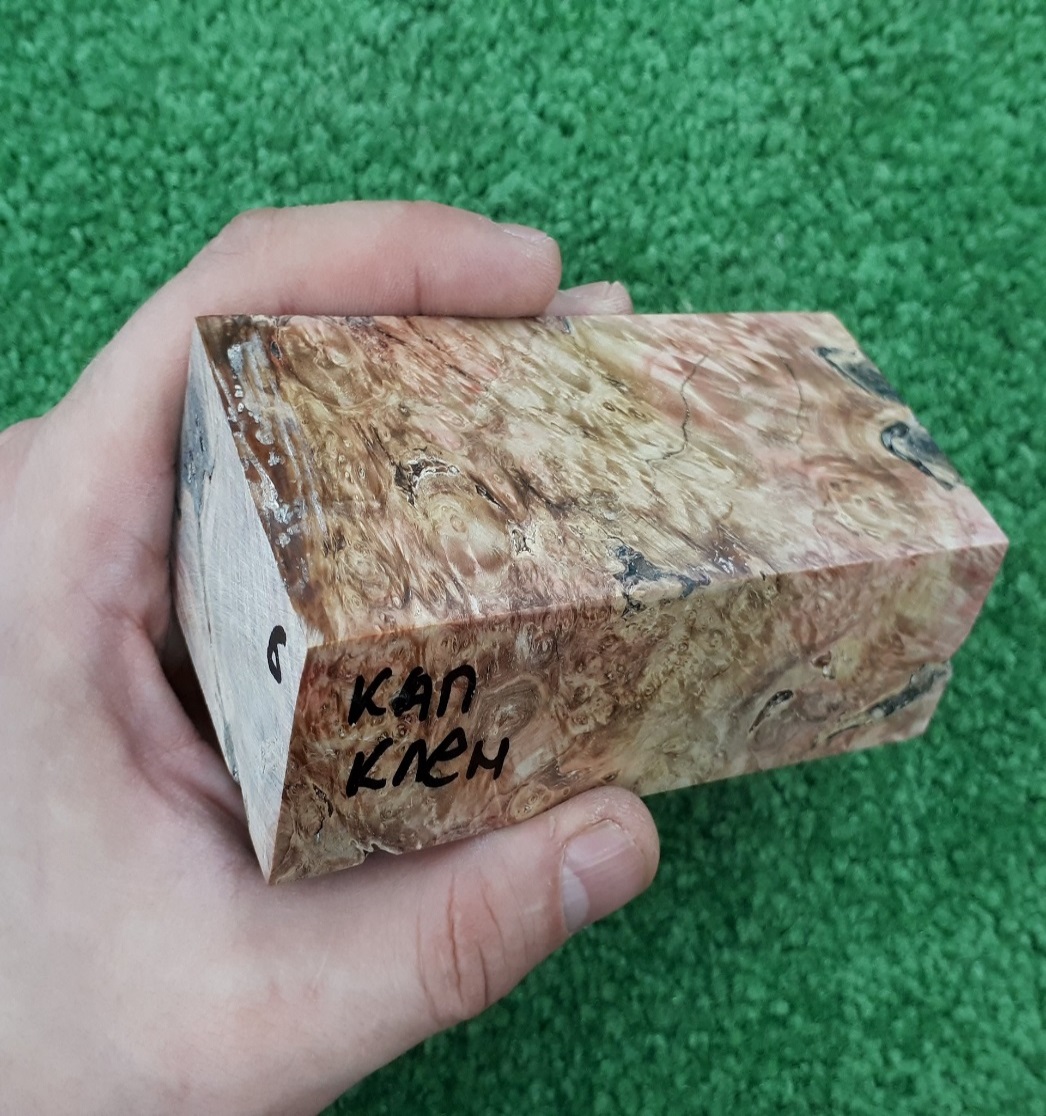 Эскизы изделия
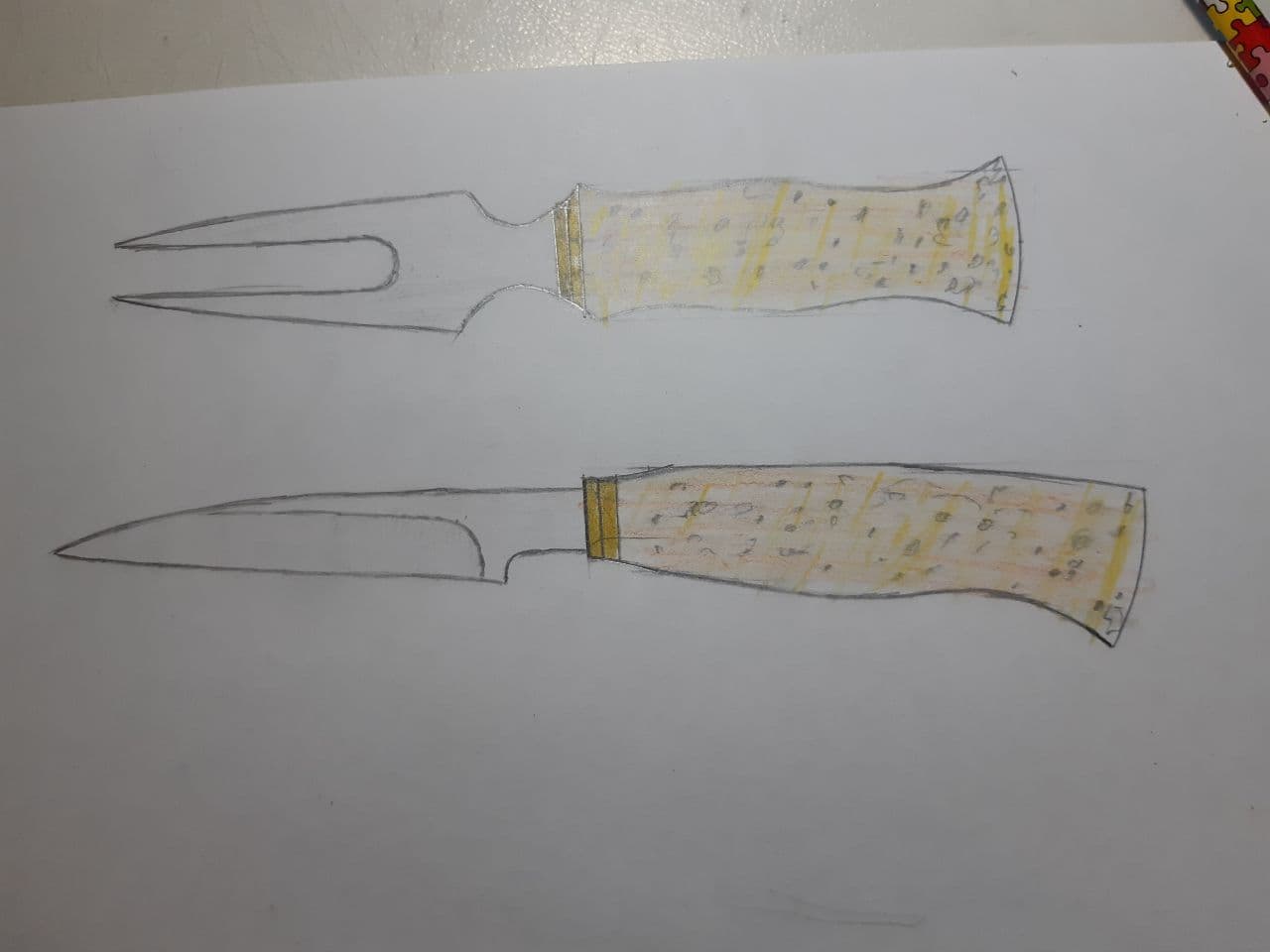 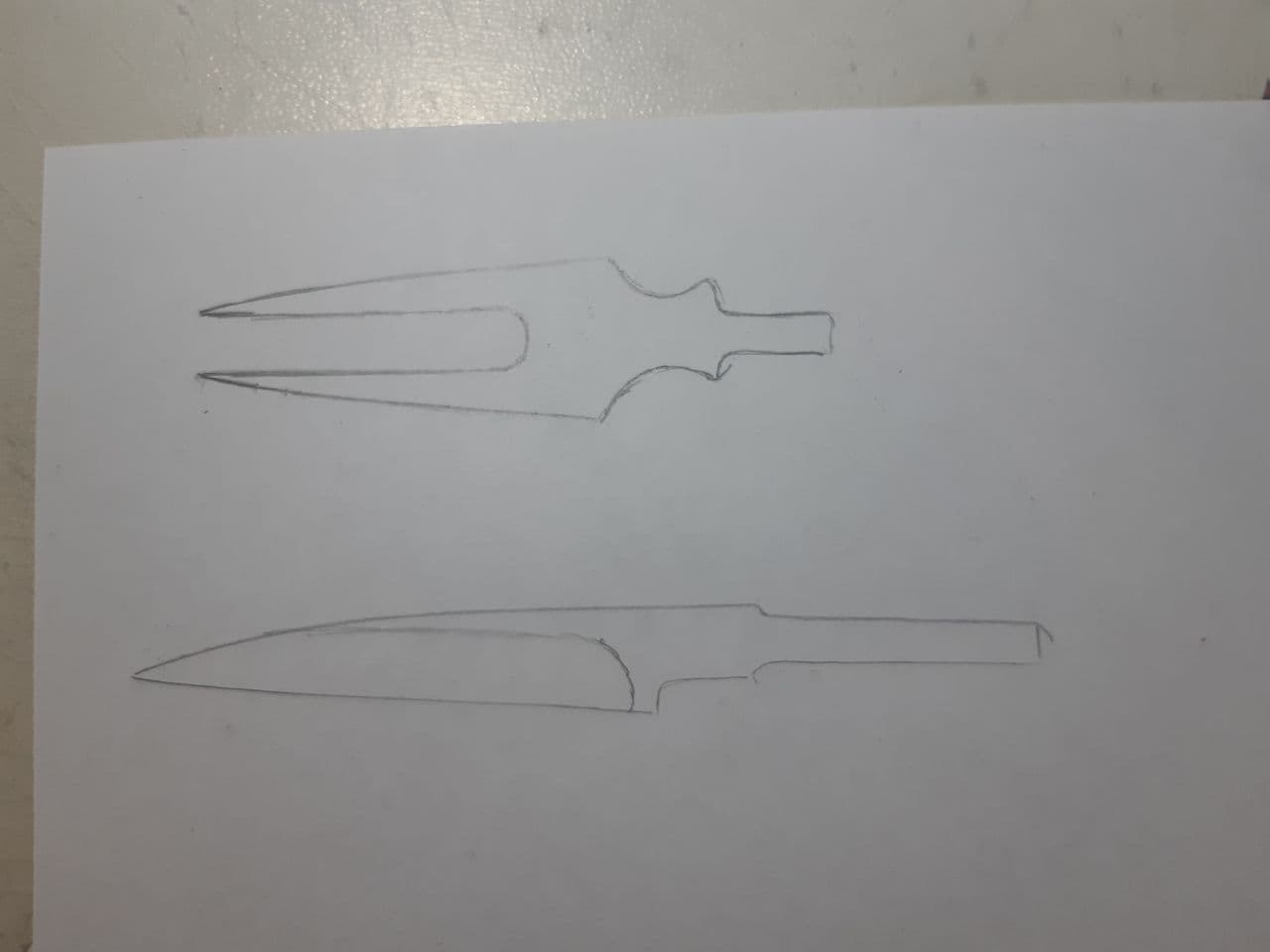 Порядок выполнения
Самая большая проблема заключалась в поиске мотериала для набора. Полотно пилы удалось купить на барахолке всего за 200 рублей, а кап клёна нашёлся у дедушки на даче
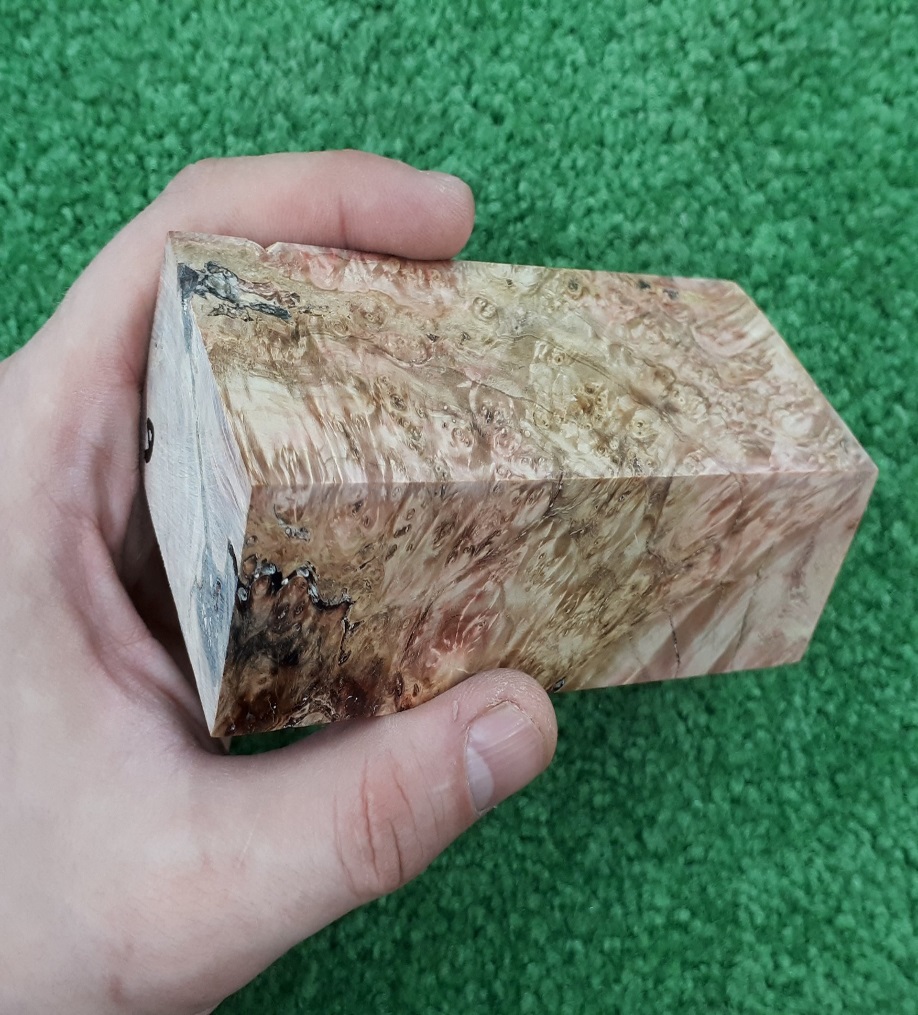 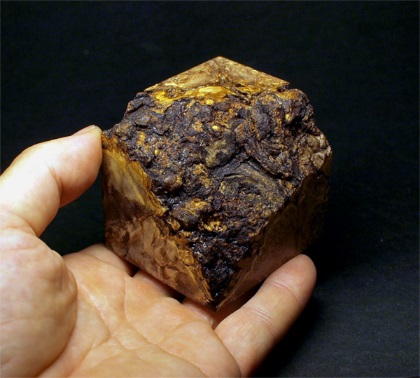 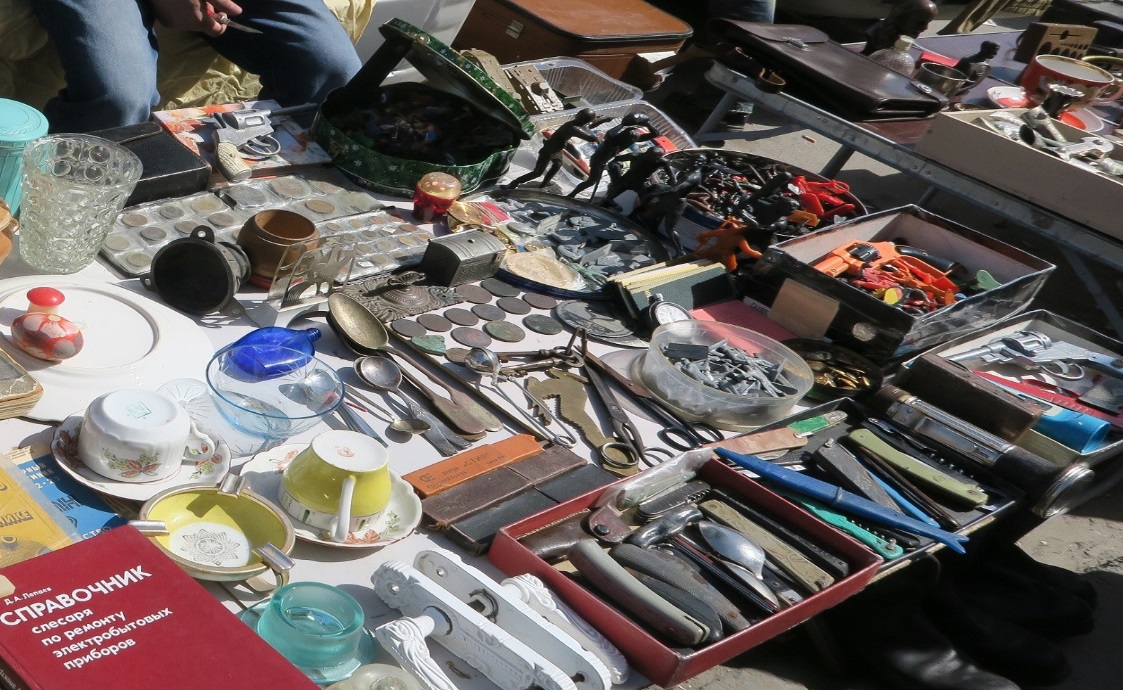 Порядок выполнения работы
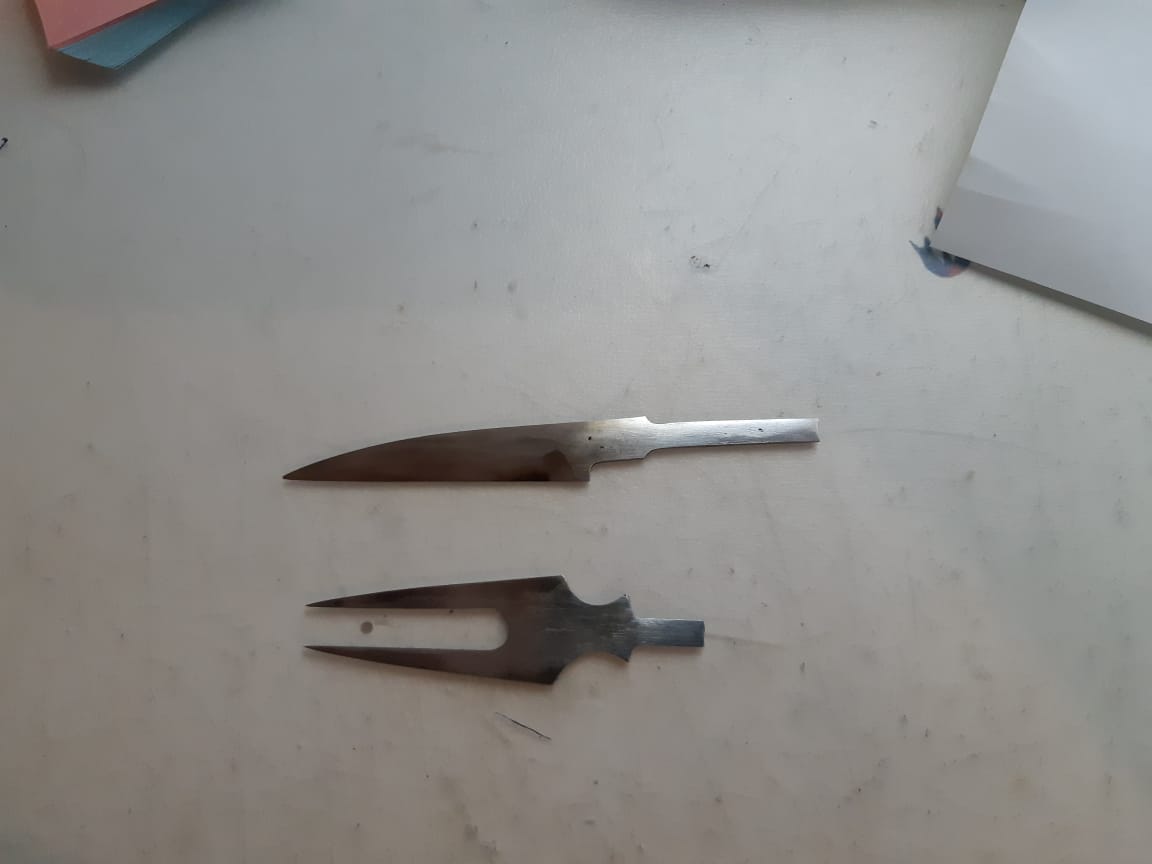 Порядок выполнения работы
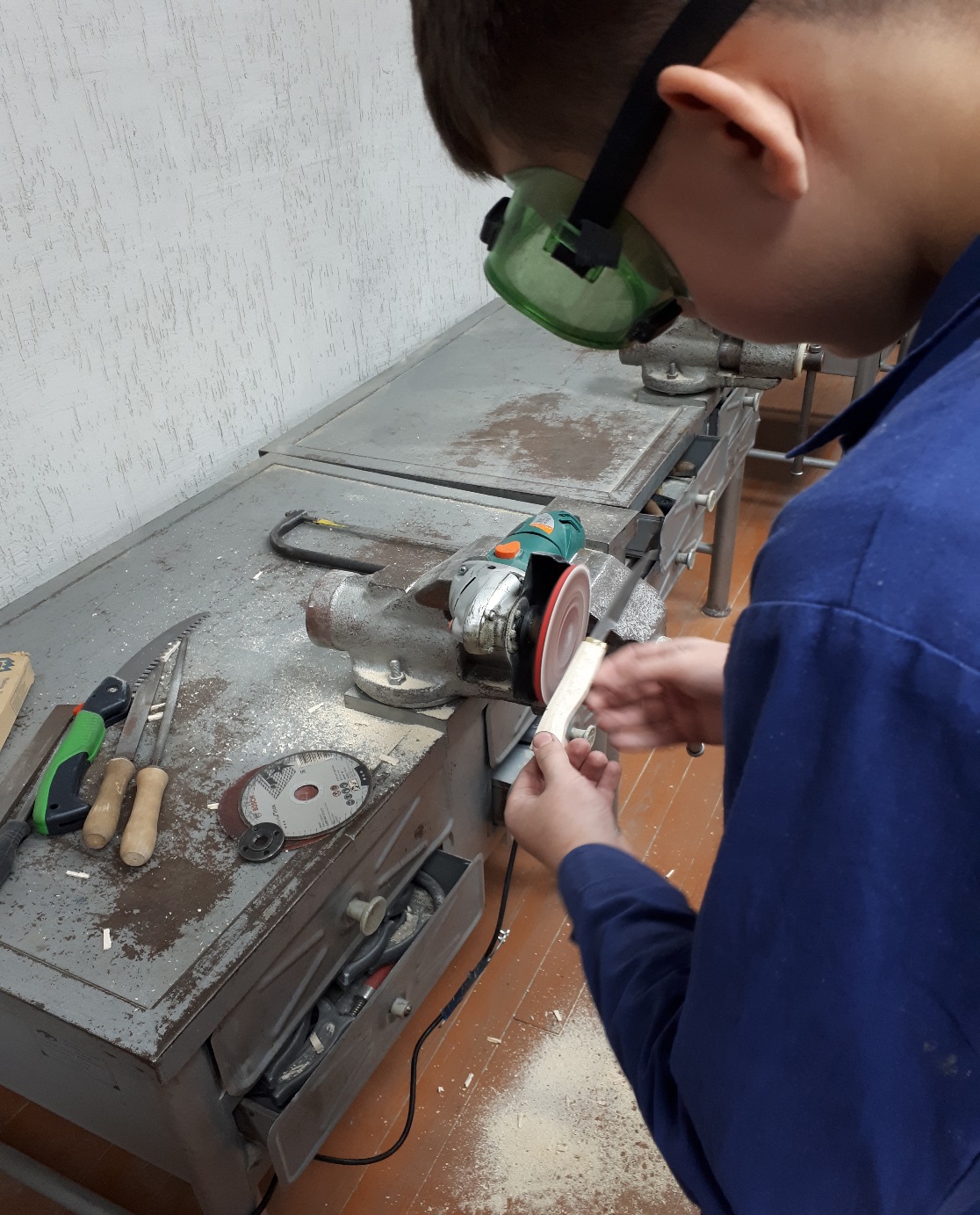 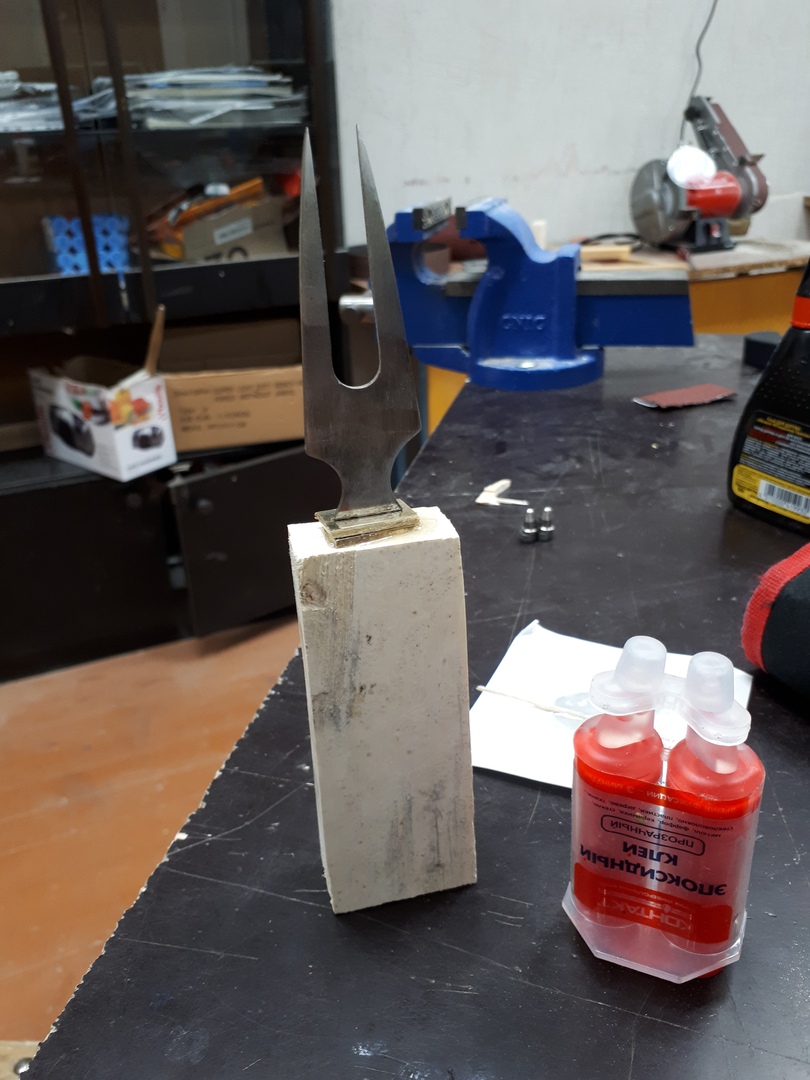 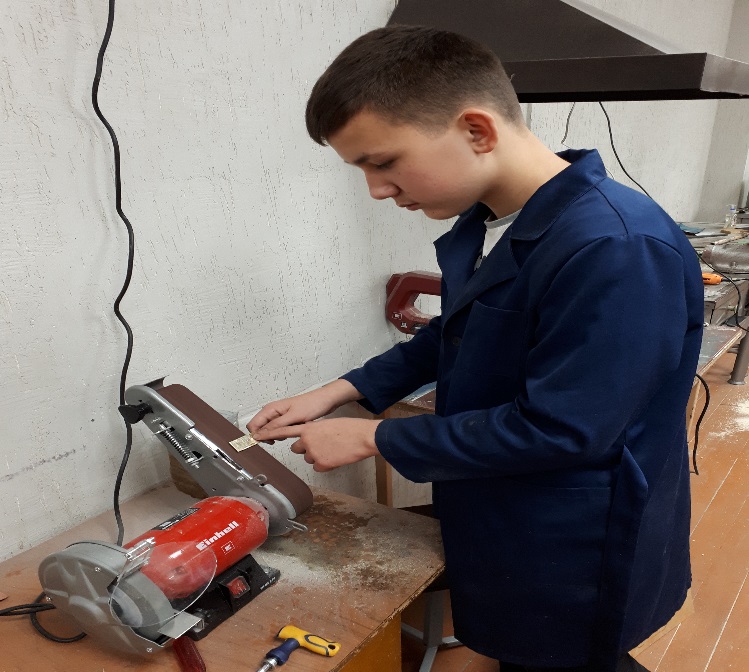 Готовая работа
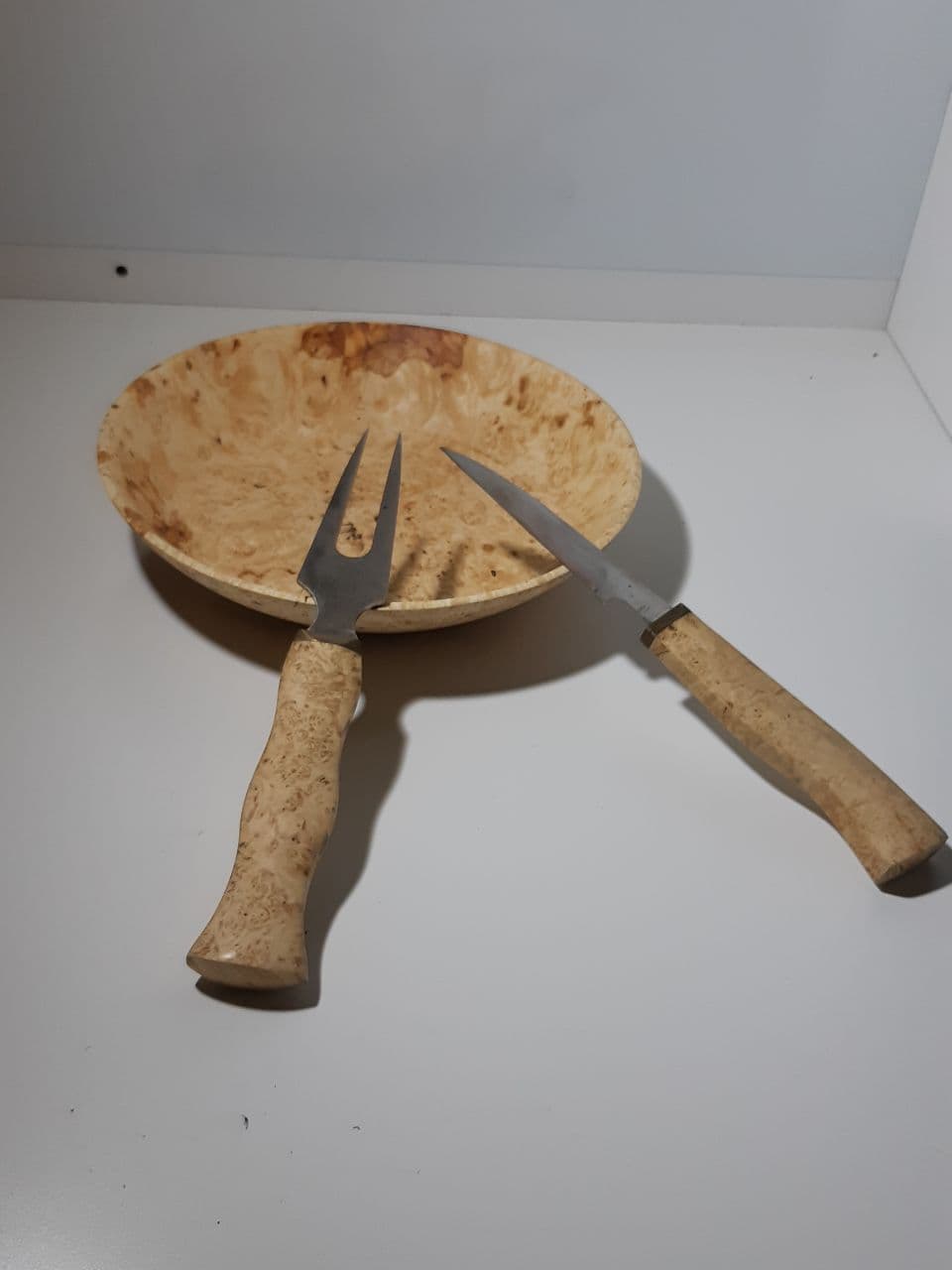 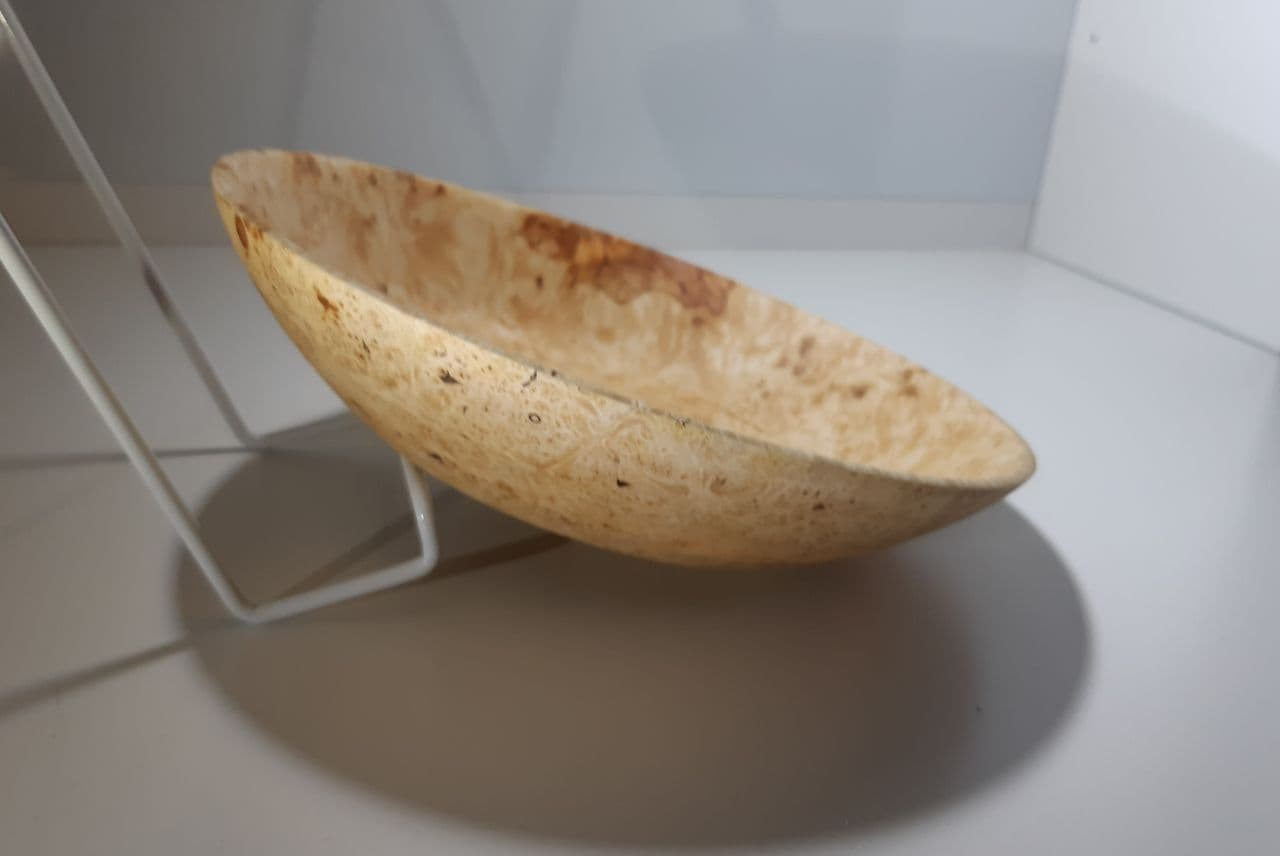 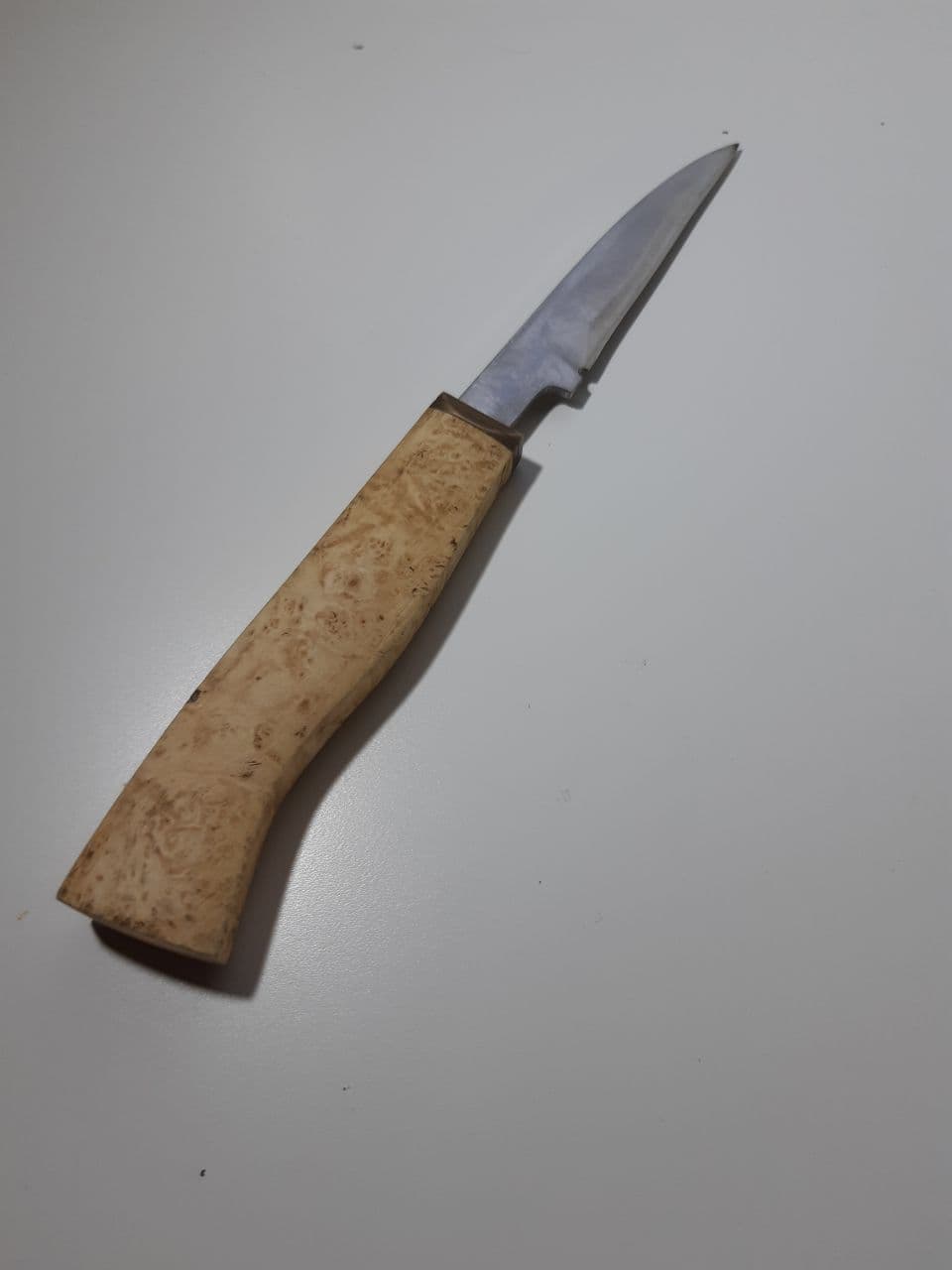 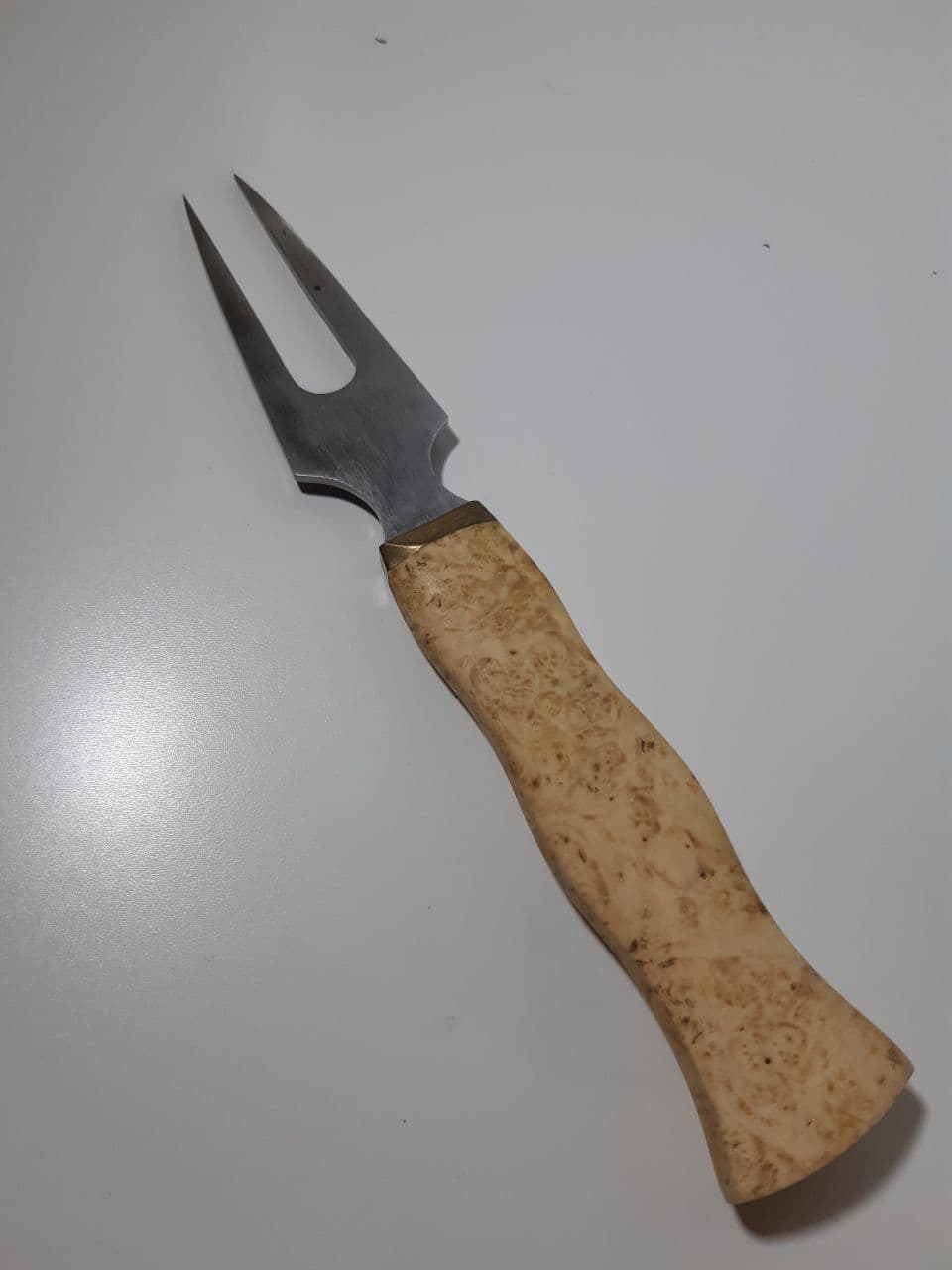 Экономический расчёт
Спасибо за внимание